Сложноподчиненное предложение с придаточным местоименно-определительным
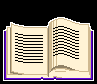 Вставьте пропущенные буквы, откройте скобки, расставьте знаки препинания
Рваное Ушко.
Кролик хотя и ул…же(н, нн)ый матерью в уютную п…стель все же (не)х…тел спать и его бл…стящие глазки всматривались  в частицу зеленого мира ра(с, сс)т…лавшегося над ним. Вдруг он услыхал какой(то) стра(н,нн)ый шелест листьев. Это был уд…вительный, (не)прерывный ш…рох который (не)сопровождался звуком шагов. Маленький крольч…нок высунулся из гнезда и загл…нул в лес. При первом же движении …дела(н,нн)ом им ш…рох тотчас же пр…кратился. Он (н…)чего  (не)увидал и потому шагнул вперед. И тотчас  же оч…тился лицом к лицу с огромной змеей.
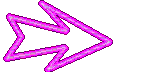 Проверь себя:
Рваное Ушко.
Кролик, хотя и улОженный матерью в уютную пОстель, все же не хОтел спать, и его блестящие глазки всматривались  в частицу зеленого мира, расстилавшегося над ним. Вдруг он услыхал какой-то странный шелест листьев. Это был удивительный, непрерывный шорох, который не сопровождался звуком шагов. Маленький крольчонок высунулся из гнезда и заглянул в лес. При первом же движении, сделанном им, шорох тотчас же прекратился. Он ничего  не увидал и потому шагнул вперед. И тотчас  же очутился лицом к лицу с огромной змеей.
Цифровой диктант:
1- сложносочиненное предложение
2 – сложноподчиненное с придаточным определительным
3 – простое с однородными членами
4 – простое с вводным словом
5 – бессоюзное сложное предложение
6 – предложение с прямой речью
Знаки препинания  в предложениях не расставлены
Сочная трава  скрыла уютное гнездышко в котором мать Рваного Ушка спрятала его.

Она слегка прикрыла его подстилкой  и велела лежать смирно.
Мама в смертельном испуге крикнул бедный маленький кролик.
Змея с быстротой молнии схватила его за ухо и обвилась кольцами  вокруг тельца маленького создания.
Конечно крик маленького создания очень скоро должен был замолкнуть навсегда.
Мать снова ударила когтями отвратительное чудовище и оно выпустило свою жертву.
Змея ослабила сжимавшие маленького кролика кольца: Рваное Ушко тотчас же выполз на свободу.
Проверь себя:
2363415
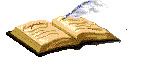